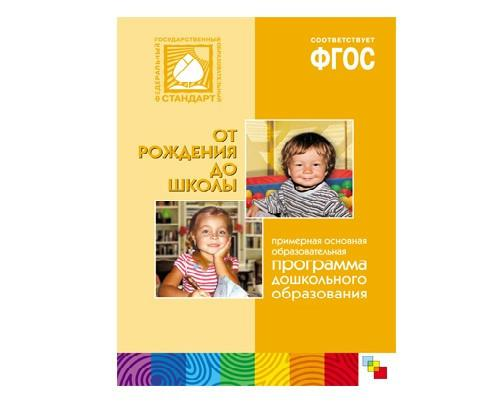 Педагогический поиск
Центр для воспитателей старшей группы образовательной  Программы дошкольного воспитания «От рождения до школы»Руководитель: Иголкина Татьяна ГеоргиевнаТел: 22-69-49 (МБДОУ №53);  8-914-501-19-30Электронный адрес: igolka1909@yandex.ru
Цель работы центра
развитие и углубление представлений педагогов в организации РППС по программе «От рождения до школы» под редакцией Н.Е. Вераксы, Т.С. Комаровой, М.А. Васильевой в  старшей группе детского сада.
Задачи:
Повысить профессиональную компетентность педагогов по организации РППС в старшей группе детского сада по программе «От рождения до школы».
Разработать новые формы взаимодействия педагогов по обогащению РППС с целью повышения их творческого потенциала.
Создать базу данных учебно-методических материалов, разработанных и апробированных педагогами по старшей группе детского сада по программе «От рождения до школы»
Годовой план на 2018-2019 у.г.
Спасибо за внимание!